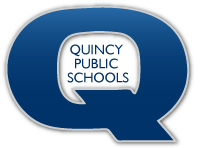 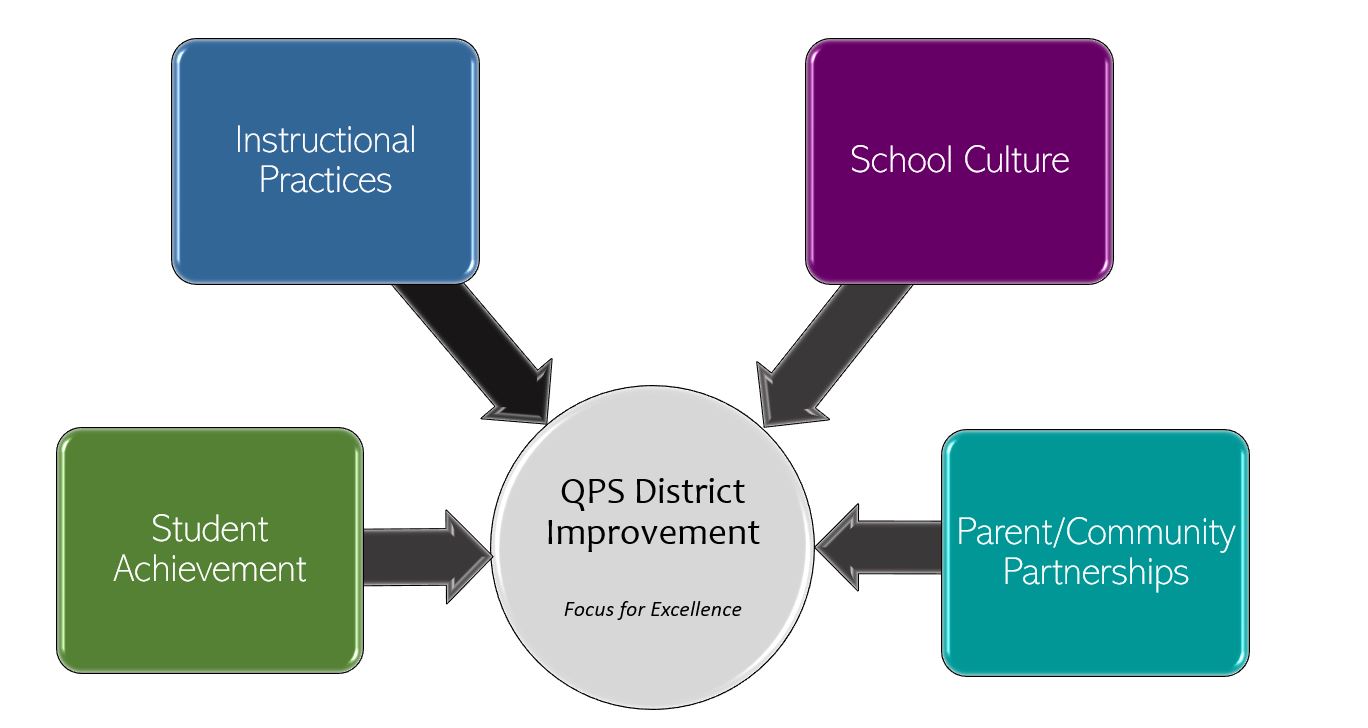 [Speaker Notes: Do we list previous quarter data to show why we have the specified % for our goal.
How do I address the mobility or do I?
Will use the 4th quarter and ending data from 2021-2022 to decide goal %]
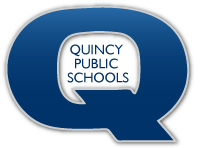 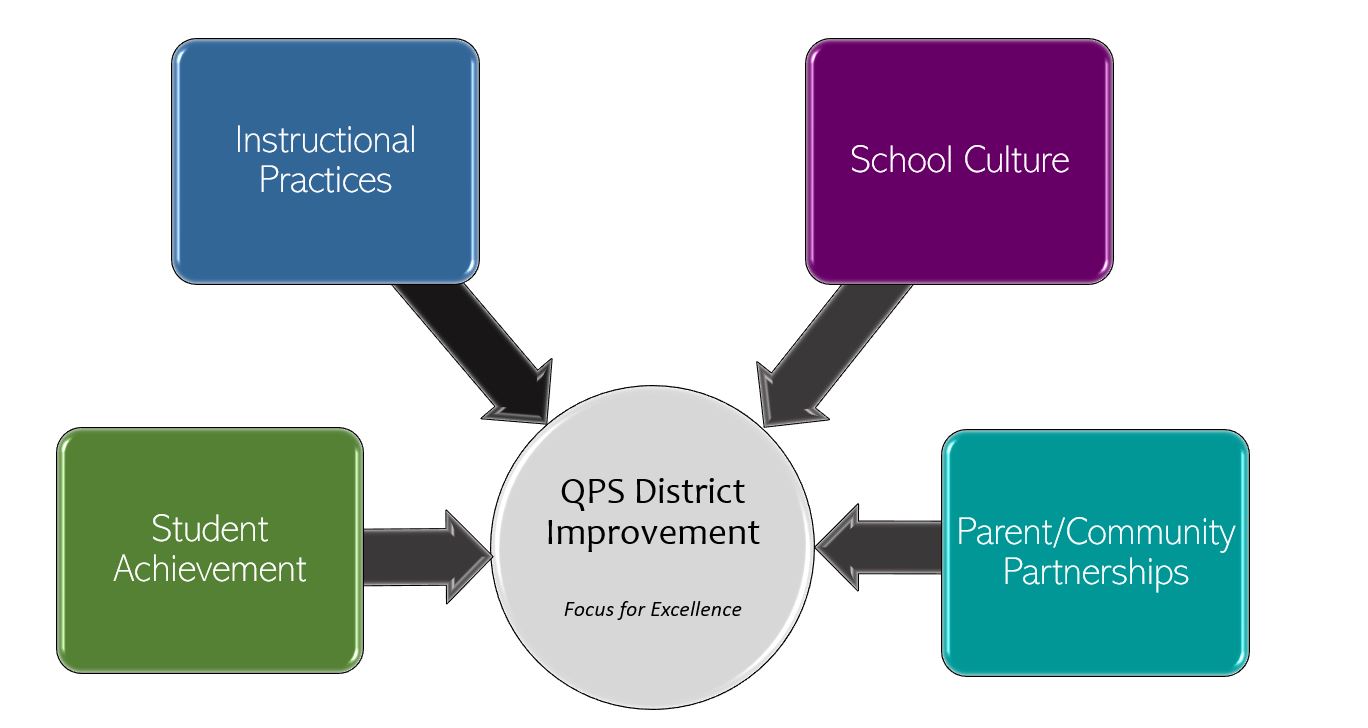 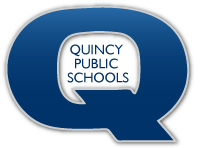 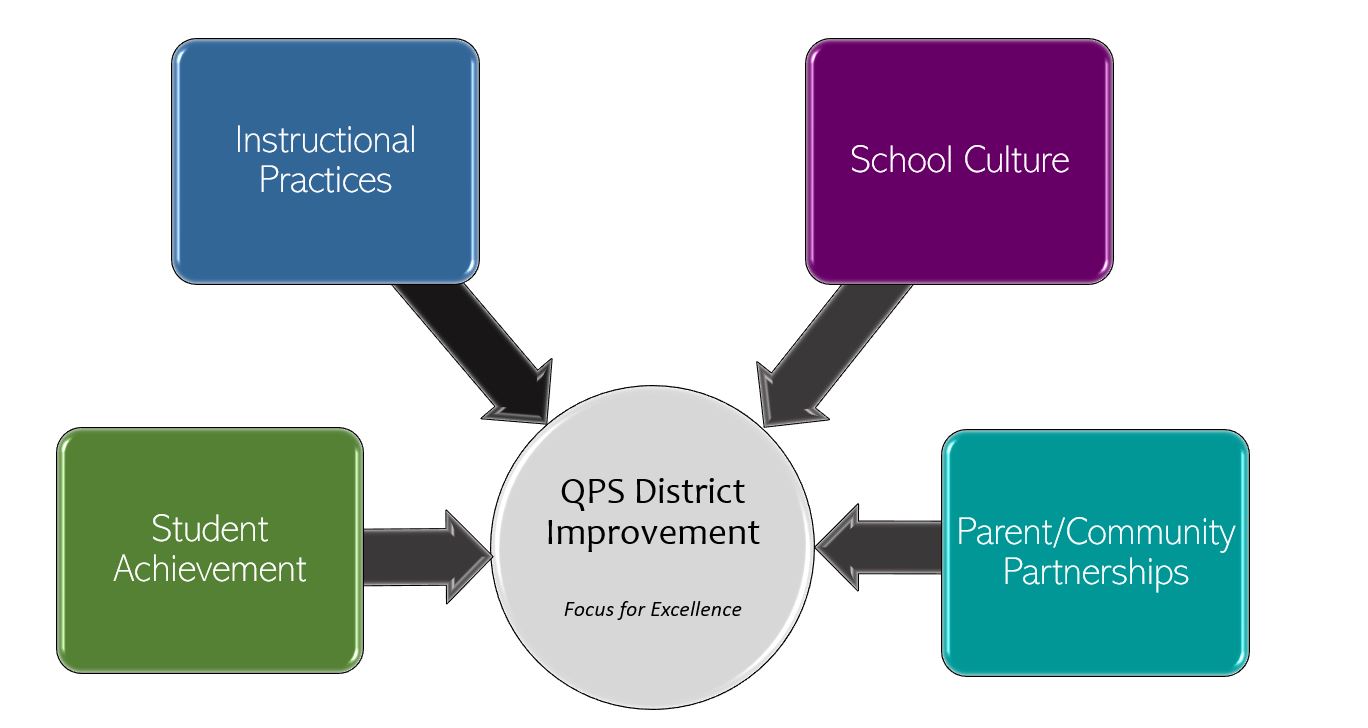 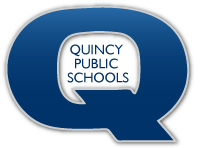 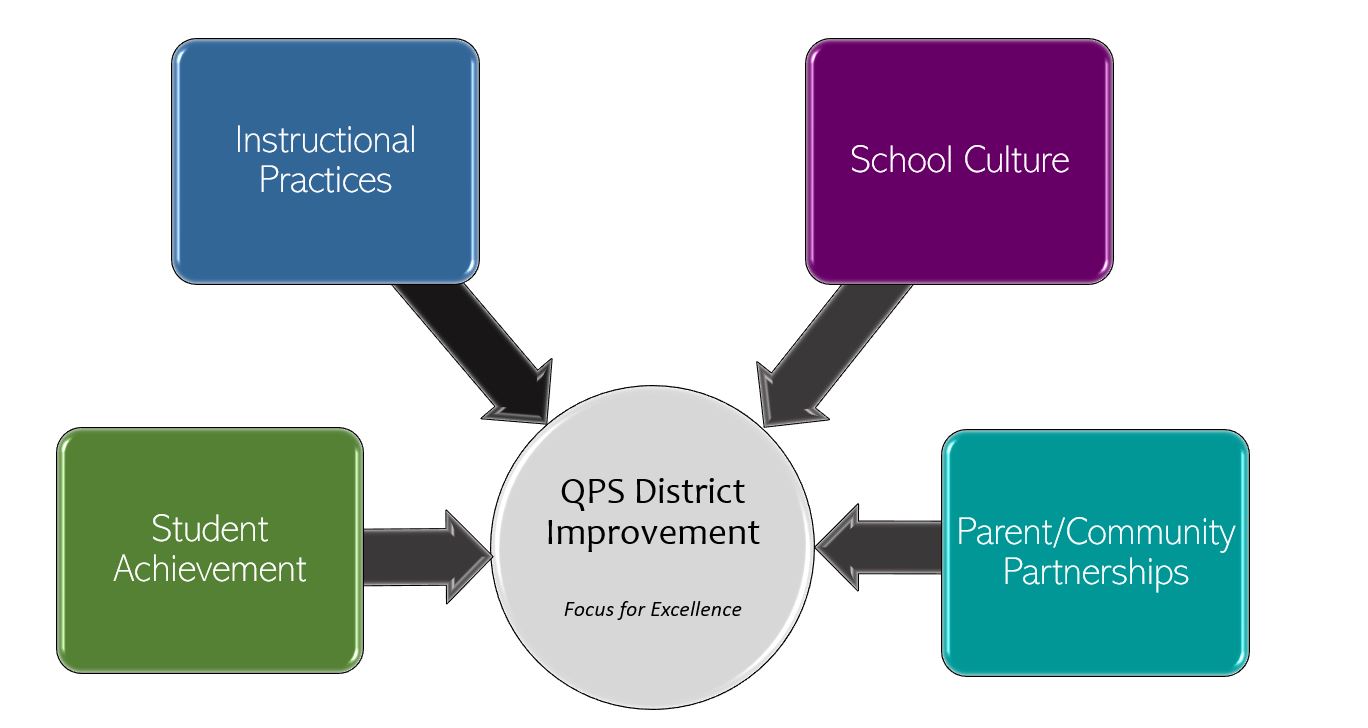